PROJECT X
Автоматизация без лишних слов — результат без лишних усилий
Автоматизация — это перевод повторяющихся, рутинных задач из рук человека в руки технологии.
Это не только про ботов и скрипты.Это про:
Оптимальные процессы вместо хаоса
Систему вместо ручного труда
Быстрые действия вместо задержек
Осознанный рост вместо пожара "здесь и сейчас"
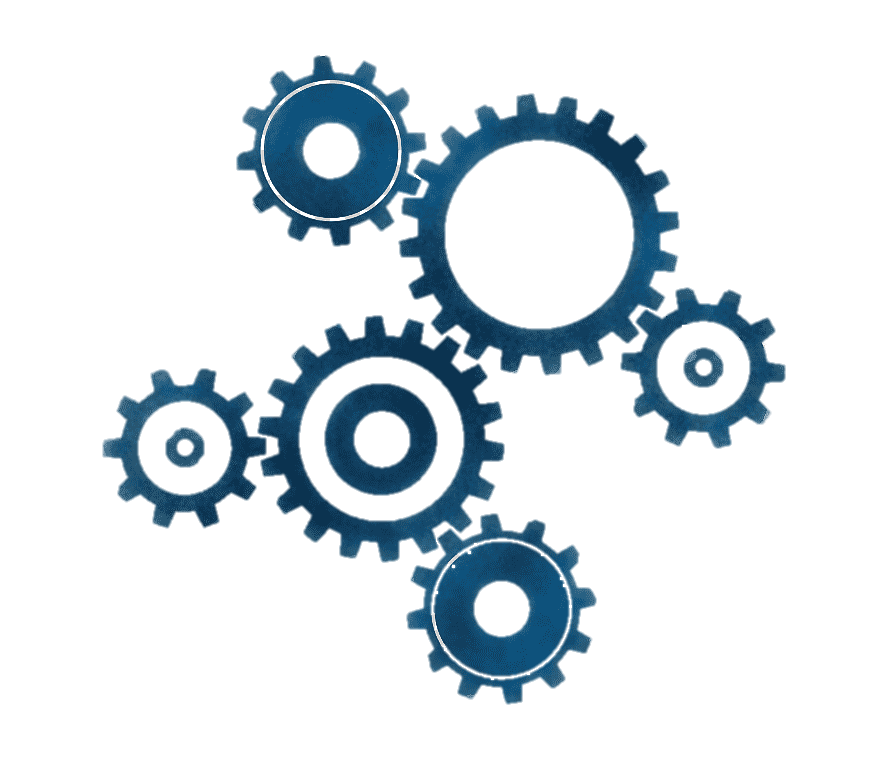 Мы автоматизируем не ради технологий —а ради времени, скорости, контроля и развития бизнеса.
Почти в каждом бизнесе есть то, что тормозит рост:
Что мешает бизнесу расти:

Ручной труд там, где просится автоматизация

 Потери времени и ресурсов на повторяющиеся задачи

 Разрозненная коммуникация и хаос в данных

 Процессы, которые больше мешают, чем помогают
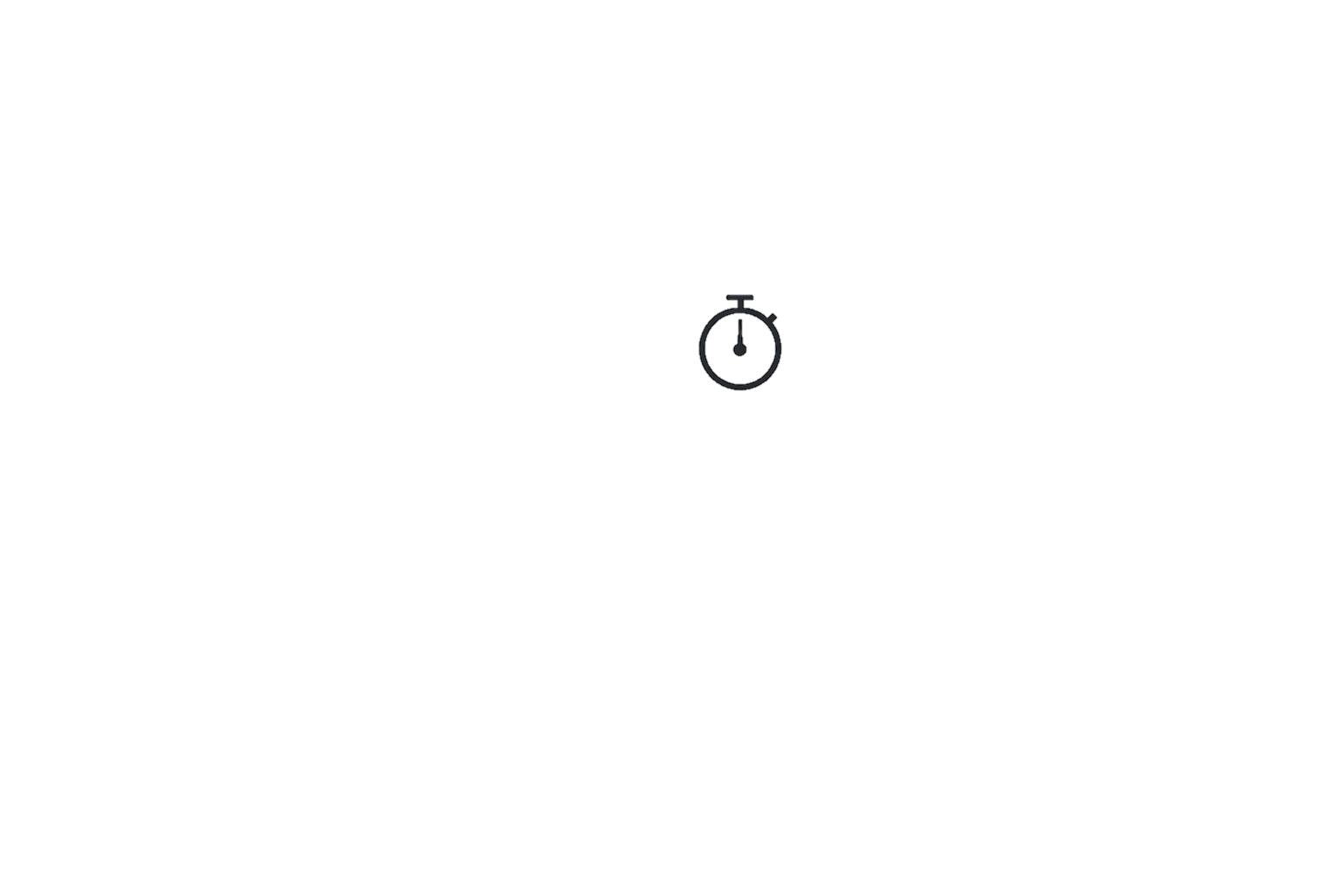 42%
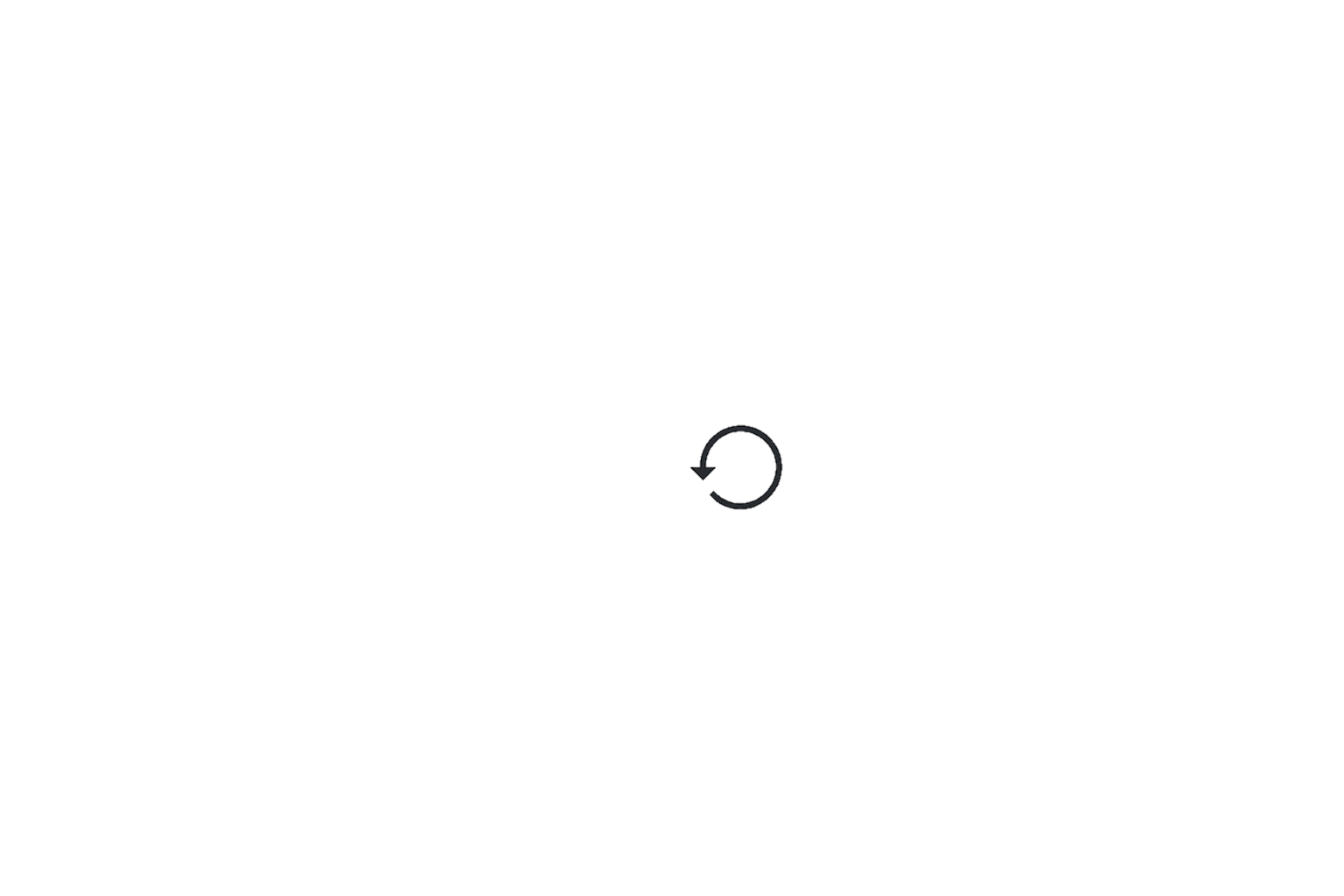 69%
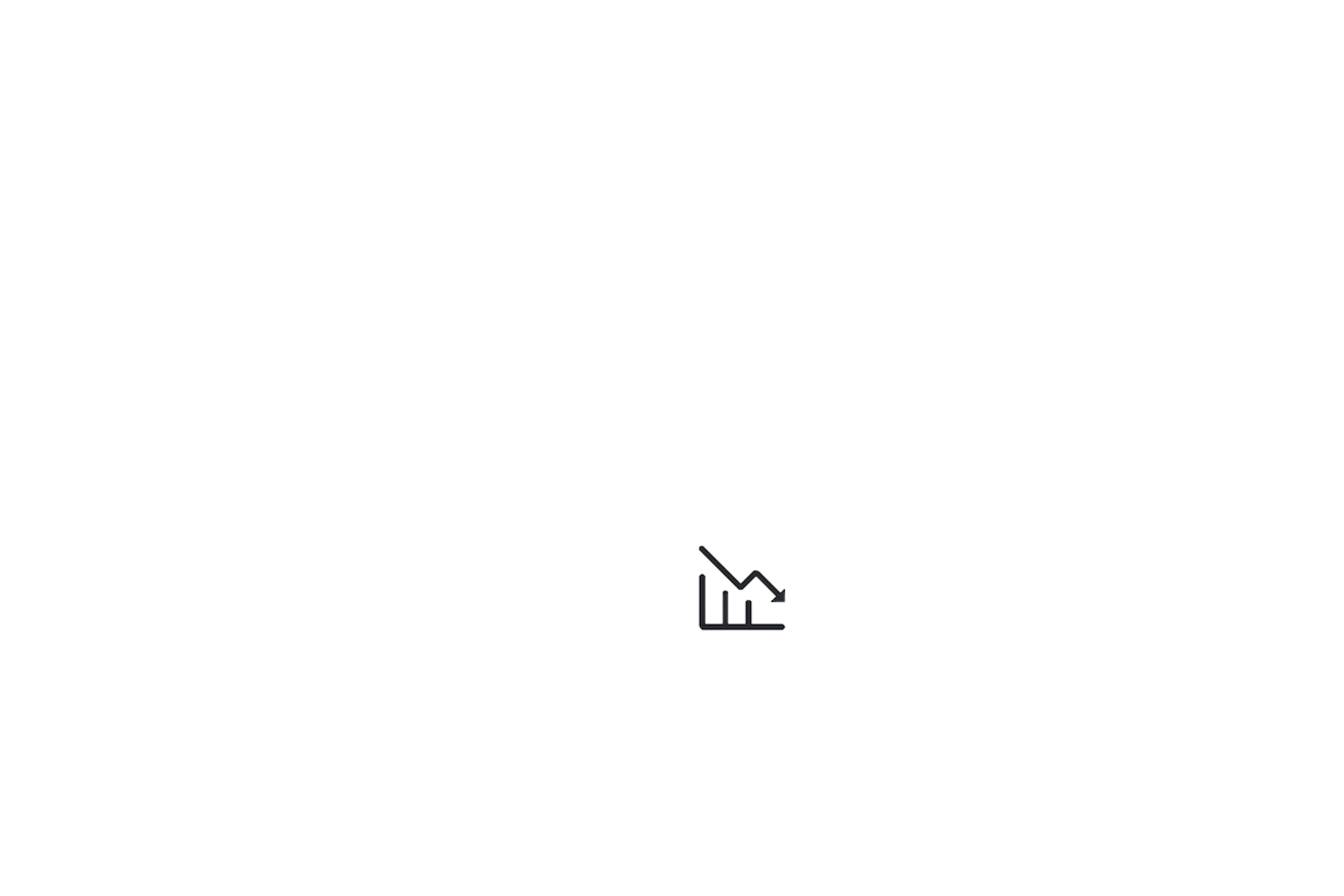 65%
Эти «узкие места» накапливаются,
и энергия уходит не на развитие, а на устранение последствий
Мы не предлагаем шаблонов —мы выявляем корневые проблемы и создаём индивидуальные решения «под ключ».
Внедряем автоматизацию: от скриптов и ботов до CRM, трекеров, таблиц и интеграций
04
03
Разрабатываем оптимальную архитектуру решений.
02
Находим узкие места и точки потерь.
01
Погружаемся в бизнес и проводим глубокий аудит процессов
Мы берём на себя всё, что отнимает время и тормозит работу:
Автоматическая обработка писем, заявок и входящих запросов.
Интеграция между таблицами, CRM-системами, мессенджерами и почтой.
A
B
Примеры задач которые мы решаем:
Централизация данных: единая точка правды вместо 10 файлов и чатов.
Трекинг эффективности сотрудников и процессов в реальном времени.
F
C
Построение системы напоминаний и автоматических уведомлений.
E
D
Оптимизация и усиление воронки продаж.
Как мы работаем:
Шаг 3
Шаг 1
Шаг 2
Шаг 4
А так же:
Предлагаем архитектуру решений
Проводим аудит процессов
Внедряем и настраиваем
Назначаем встречу
Поддерживаем по необходимости
ПОЧЕМУ МЫ ?
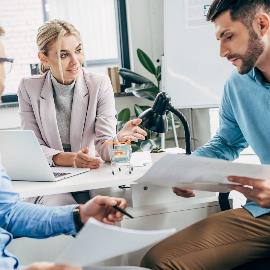 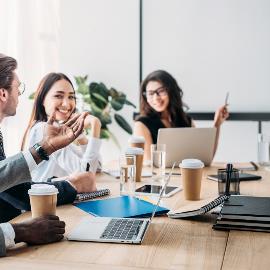 Поиск нестандартных решений
Находим неочевидные "узкие места" и устраняем их — с пользой, а не просто ради автоматизации.
Глубокое погружение
Мы не ставим шаблонные решения — мы вникаем в суть бизнеса, разбираем процессы под микроскопом.
Аналитик и архитектор процессов
Стратег
Разбирает бизнес по частям, выстраивает логичную и рабочую систему.
Инструменты под ключПроектируем и внедряем решения, которые реально работают: от CRM и трекеров до скриптов и ботов.
Связывает бизнес-цели и решения, чтобы автоматизация приносила рост.
Что получает ваш бизнес:
Ускорение процессов до 3 раз
Освобождение времени команды
Снижение затрат
Прозрачность и порядок
Оптимизация процессов снижает расходы без потери качества.
Рутина больше не тормозит — всё движется быстрее и точнее.
Все процессы структурированы, понятны и легко масштабируются.
Сотрудники перестают “гасить пожары” и фокусируются на главном.
Мы не гонимся за цифрами на слайде — мы ищем, что даст максимум именно вашему бизнесу.
Условия сотрудничества
Оставьте рутину машинам.Мы поможем вашей команде сосредоточиться на росте и стратегии.
Честная оплата — только за результат
Вы платите за внедрение решений, которые реально работают.
.
Гибкий подходВозможен формат оплаты в процентах от достигнутой экономии.
Свяжитесь с нами: +79521120709 https://t.me/sanchezzkllhttps://t.me/grossssahttps://xprojectx.ru/
Первый шаг — бесплатноСтартуем с диагностики: встреча и первичный аудит — за наш счёт.
Project X — автоматизируем не действия, а суть.